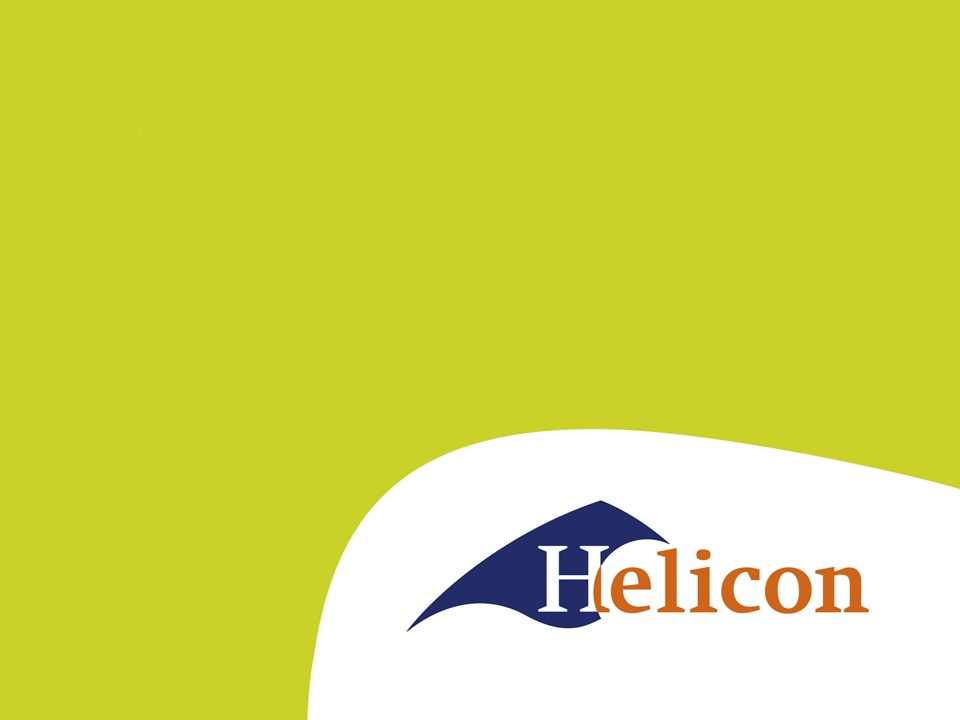 LG41 IBS1.2 De bodem als basis
Onderdeel tarief berekenen – les 7
Wat gaan we vandaag doen?
Twee meelopers vandaag
Saldobegroting.
Telt mee in je portfolio
Je moet je voortgang laten zien
Voortgangscheck
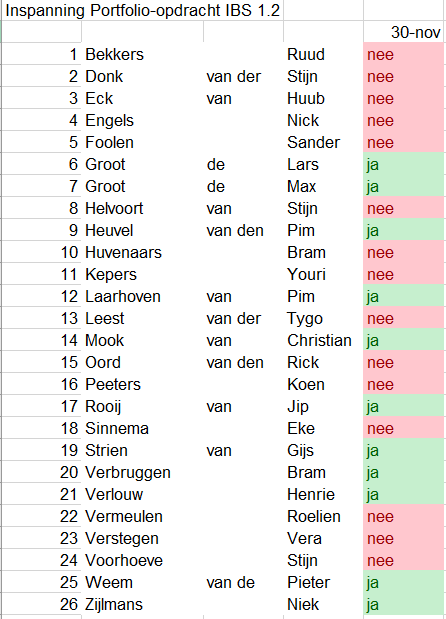 De mail
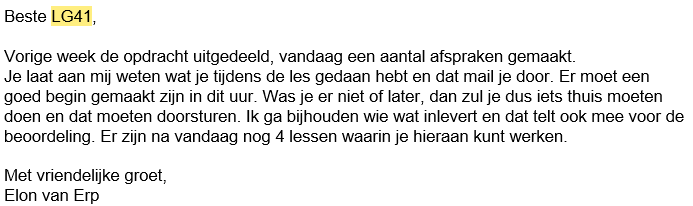 De tips
Maak ‘m vanaf het begin netjes
Voorkant, inleiding, paginanummers
Maak de inhoudsopgave automatisch

Ook als je nog dingen moet navragen: vul alvast in wat je denkt.

Maak de saldobegroting in Excel
Gebruik voor alle Excelverwijzingen het knipprogramma of screenshots.
Tariefberekeningen
Saldobegroting
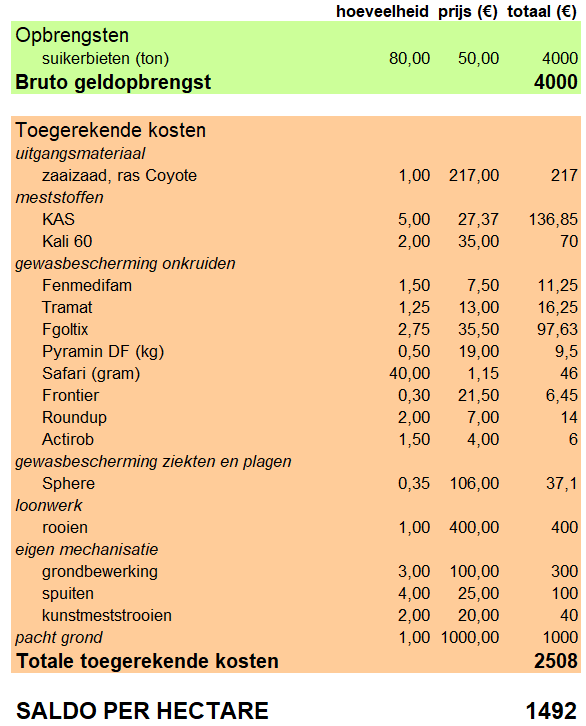 Voorbeeld
Portfolio-opdracht
Lees ‘m goed door
Hij staat ook op Wikiwijs

Deadline 11 januari 17:00
Dat zijn met deze les erbij 4 lessen.
Dat was ‘m!
Dagge bedankt zijt, da witte.